سورة الأعلى 87 – 19 آية
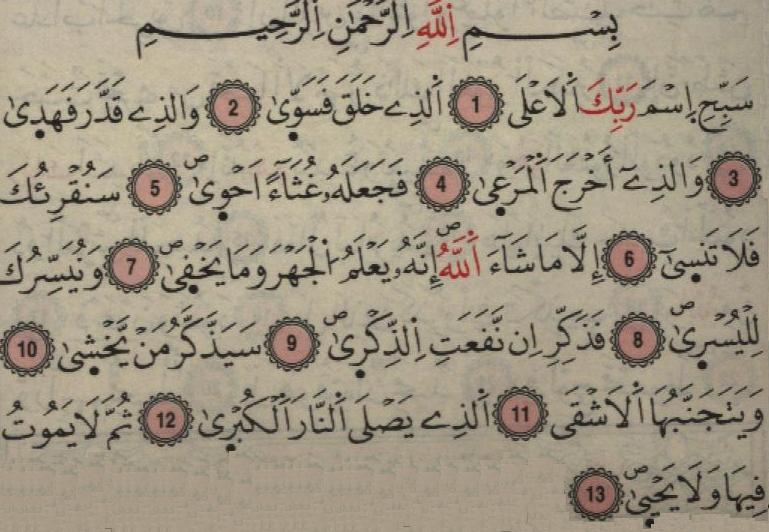 سورة الأعلى 87 – 19 آية
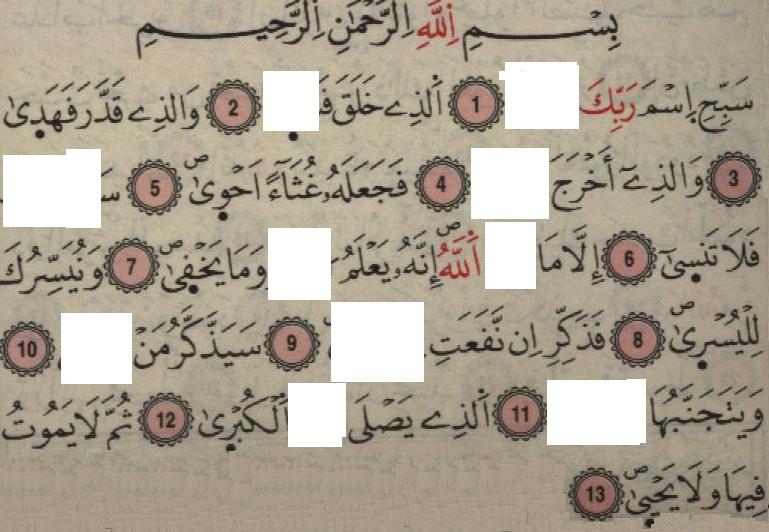 سورة الأعلى 87 – 19 آية
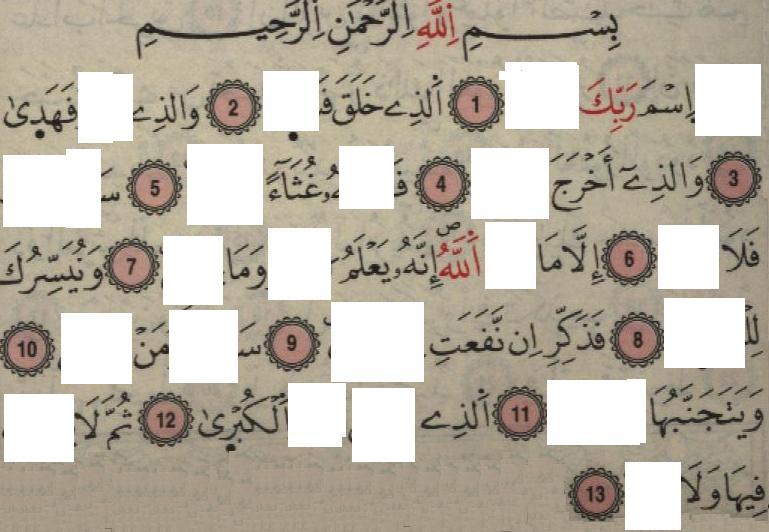 سورة الأعلى 87 – 19 آية
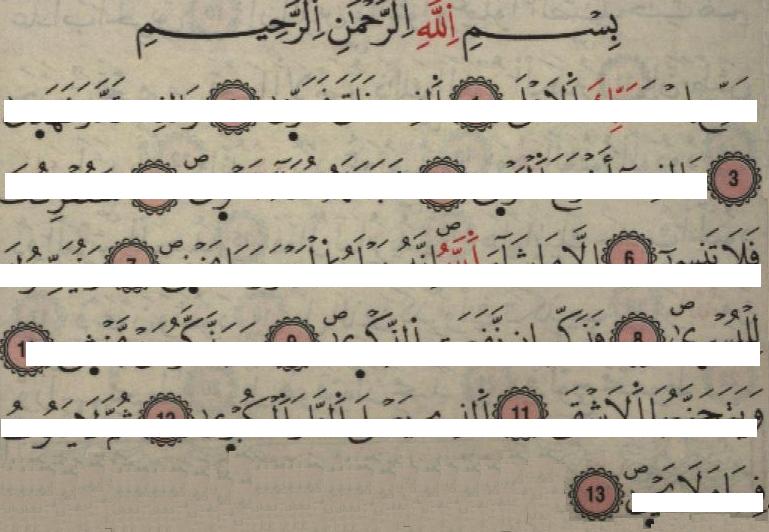 سورة الأعلى 87 – 19 آية
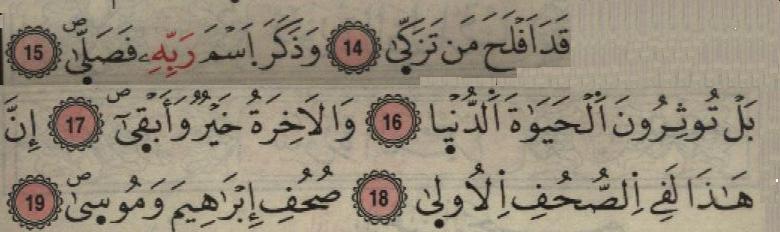 سورة الأعلى 87 – 19 آية
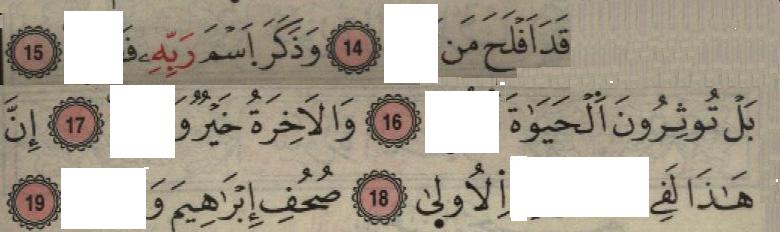 سورة الأعلى 87 – 19 آية
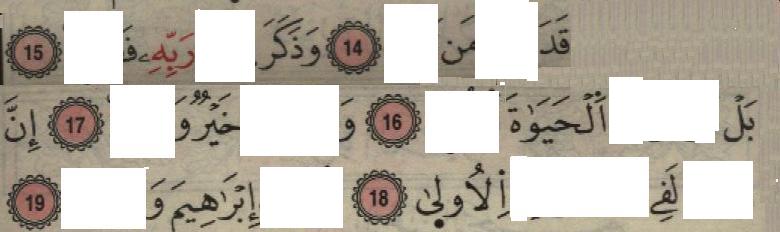 سورة الأعلى 87 – 19 آية
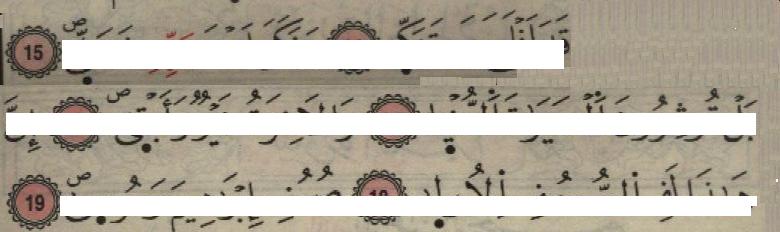